ITÄ-SUOMI NOUSUUN
RANTASALMI 12.10.2018
MAAKUNTAJOHTAJA 
MATTI VIIALAINEN
Kauppakatu 40 D, 53100 Lappeenranta | Tel +358 (5) 6163 100 | etunimi.sukunimi@ekarjala.fi | kirjaamo@ekarjala.fi | www.ekarjala.fi\liitto
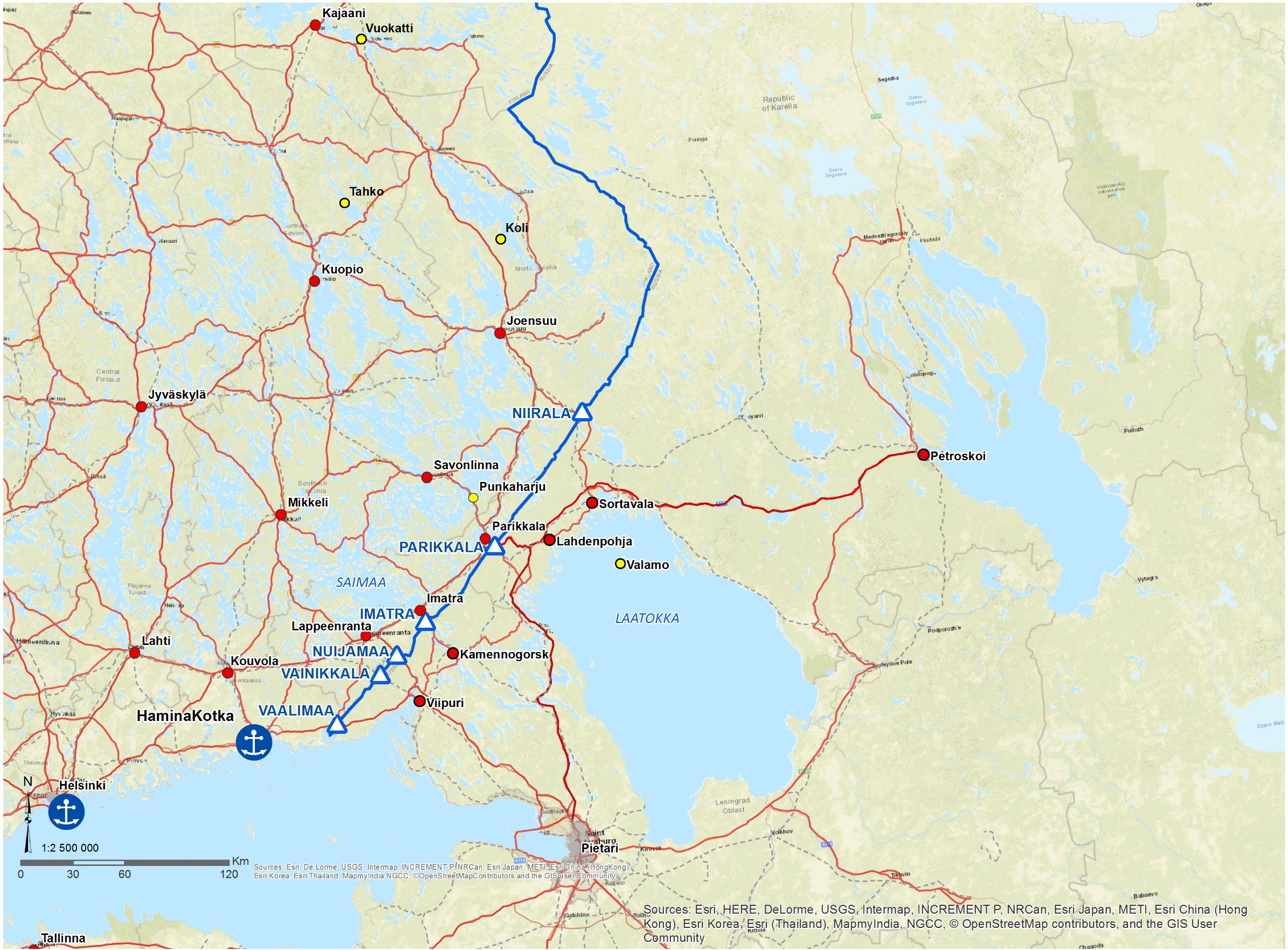 Maantiede mahdollisuutena
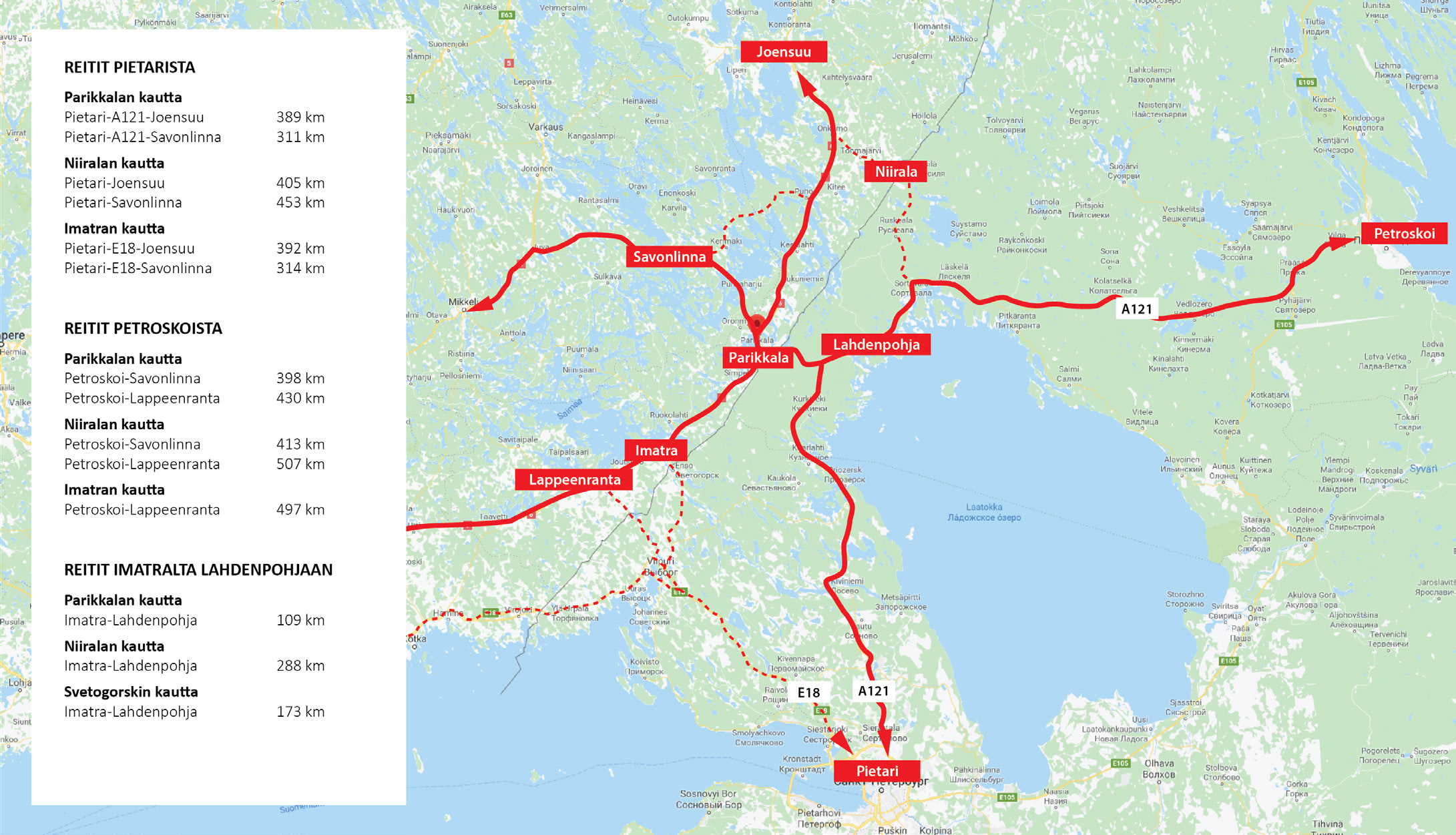 Mitä on tehtävä?
-	Iso kuva, tarina (East side story), asenne ja tahtotila
Yritykset ja investoinnit sekä infrastruktuuri ratkaisevat
Maakunta-ja soteuudistus välttämätön Itä-Suomelle
Venäjä-suhteet kuntoon
Maakunnille pysyvä yhteistyörakenne (liikenne, vesi-kala-asiat Ict yms.) 
Itä-Suomen neuvottelukunta, elinkeinoelämä mukaan
Kaksoisraide, kanava, Itärata
Uusi risteilijä saimaalle
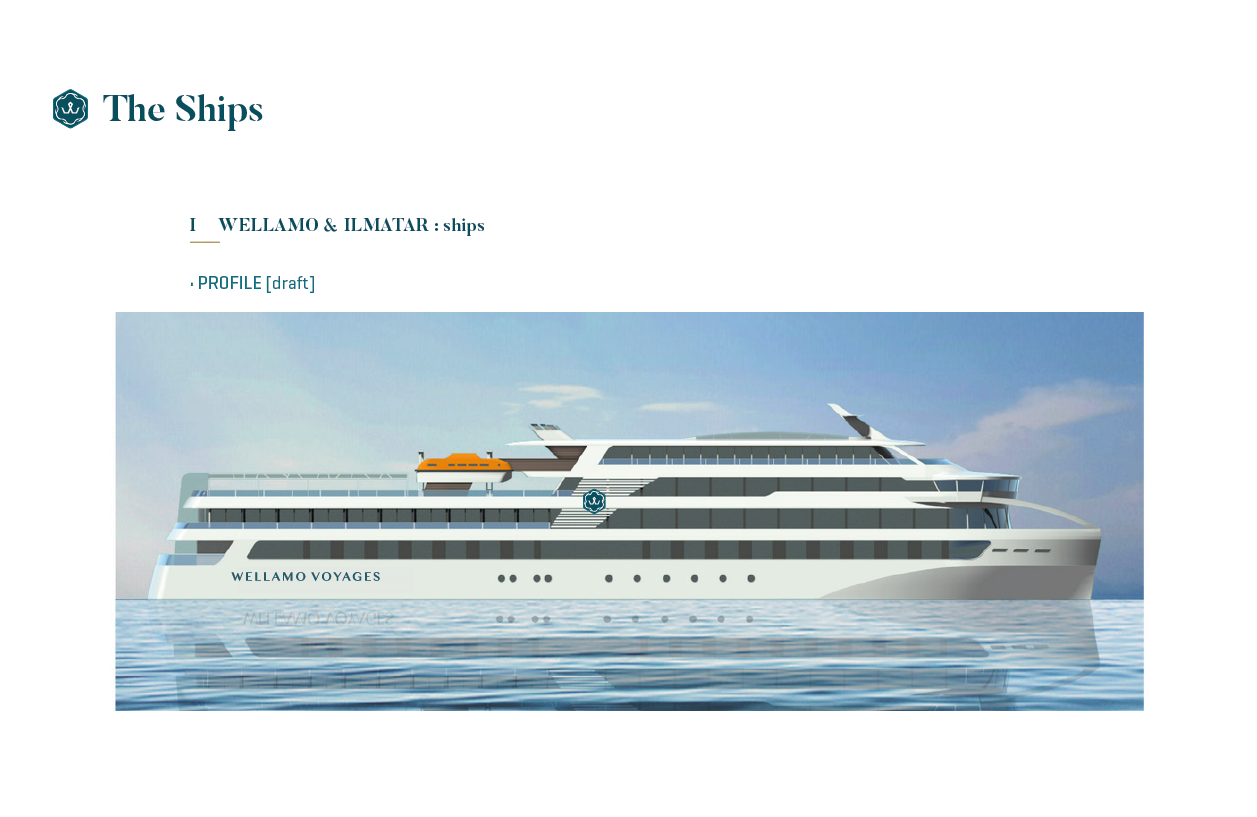 CONFIDENTIAL